Reducing DRAM Latency at Low Cost  by Exploiting Heterogeneity
Donghyuk Lee

Carnegie Mellon University
[Speaker Notes: Hello. My name is Donghyuk Lee. 
Thank you for attending my thesis defense.
Today, I will talk about reducing DRAM latency at low cost by exploiting heterogeneity.]
Problem: High DRAM Latency
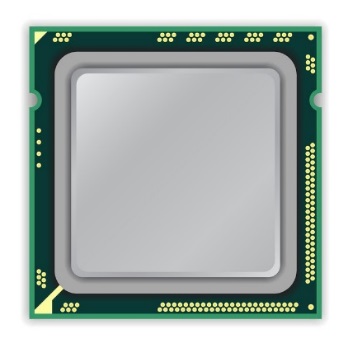 stalls: waitingfor data
processor
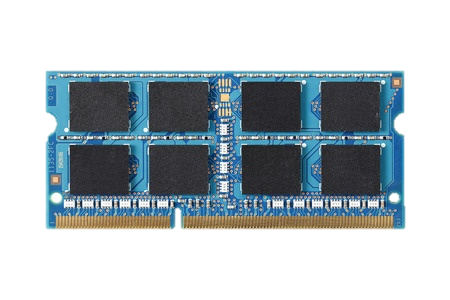 high latency
main memory
Major bottleneck for system performance
[Speaker Notes: Modern system consists of processor and main memory.
Compared to the processor, main memory has high latency, 
which leads to processor stall for waiting data from main memory.
Therefore, high DRAM latency is a major bottleneck for system performance.]
Historical DRAM Trends
16X
-20%
DRAM latency continues to be a critical bottleneck
Goal: Reduce DRAM latency at low cost
[Speaker Notes: The figure shows the historical trends of DRAM during the last 12-years, from 2000 to 2011.
During this time, DRAM capacity has increased by 16 times.
On the other hand, DRAM latency has reduced by only 20%. 
As a result, the high DRAM latency continues to be a critical bottleneck for system performance.
Our goal is reducing DRAM latency at low cost.]
Why is DRAM slow?
[Speaker Notes: To achieve this goal, let me start with the fundamental question, why is DRAM slow?]
DRAM Organization
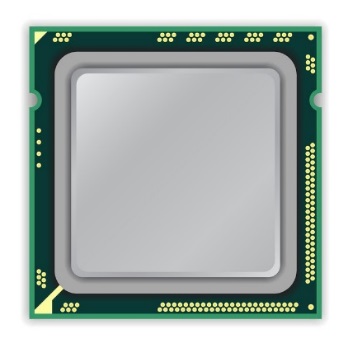 mat
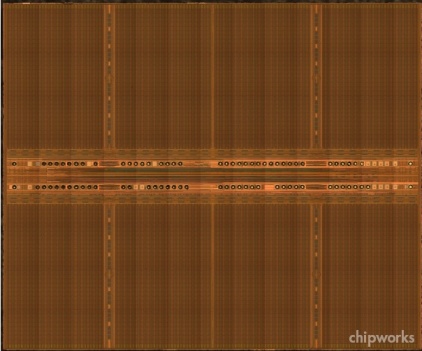 peripheral logic
processor
bank
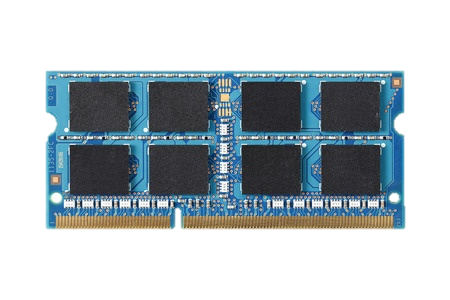 high latency
main memory
[Speaker Notes: Right figure shows the picture of real DRAM chip,
which consists of multiple banks and peripheral logic for accessing cells in banks.
Each bank is subdivided into multiple mats.]
DRAM Cell Array: Mat
mat
bitline
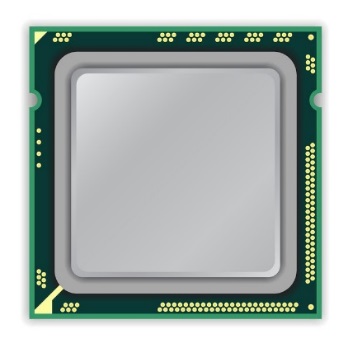 mat
cell
peripheral logic
cell
wordline driver
wordline
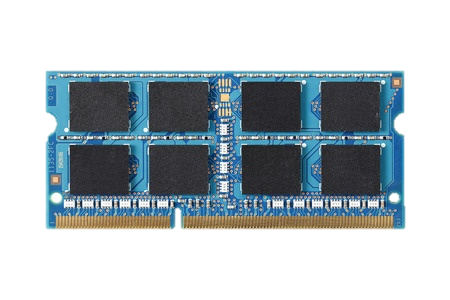 sense amplifier
[Speaker Notes: A mat consists of 2d cell array.
The cells are horizontally connected to wordline driver by wordline,
and vertically connected to a sense amplifier by bitline.]
Cell Array (Mat): High Latency
[Speaker Notes: We observe that this mat organization is the dominant source of DRAM latency.
When accessing a mat in a bank, the command is first transferred to the mat.
Then, the corresponding wordline activates a row of cells.
and sense amplifiers detect data of activated cells.
After these mat operations, fractions of data in sense amplifiers are transferred to processor.]
DRAM Cell Array: High Latency
Inside mat
Narrow poly wire
Large resistance
Large capacitance
 Slow

Small cell 
Difficult to detect data in small cell 
 Slow
Outside mat
Thick metal wire
Small resistance
Small capacitance
 Fast
[Speaker Notes: In this example, 
The control and data signals outside mat use thick metal wire,
which has small resistance and capacitance, leading to fast access.
On the other hand,
The control and data signals inside mat use narrow polysilicon wire,
which has large resistance and capacitance, leading to slow access.
Furthermore, 
it takes long time to detect data from the small amount of charge in DRAM cell,
leading to slow access.]
DRAM cell array (mat) is 
the dominant latency bottleneck due to three reasons
[Speaker Notes: Therefore, DRAM cell array, mat, is the dominant latency bottleneck,
due to following three reasons.]
1. Long Narrow Wires
1
Long narrow wires:
enables small area,
increases latency
[Speaker Notes: First reason is long narrow wires, as we described.
DRAM mat uses long wordline and bitline 
to amortize the large area of the wordline driver and sense amplifier, 
enabling small area, but, increasing latency.]
2. Operating Conditions
2
Operating conditions:
differing latencies,
uses the same standard value optimized for the worst case
e.g., small cell vs. normal cell
e.g., hot vs. cool
[Speaker Notes: Second reason is that DRAM is accessed at different operating conditions.
One example is that, due to the process variation, each cell has different size.
Second example is that DRAM can be operated at different temperatures.
These two factors lead to different latency.
However, modern DRAM uses the standard latency, which is optimized for the worst case,
leading to increasing latency.]
3. Distance from Peripheral Logic
3
Distance from peripheral logic:
differing latencies
uses the same standard value optimized for the farthest cell
e.g., near cell vs. far cell
[Speaker Notes: Third reason is that cells in a mat have different distances from peripheral logic.
Accessing a cell near to peripheral logic takes much less time compared to accessing a cell far from them.
However, modern DRAM uses the standard latency, which is optimized for the farthest cell,
leading to increasing latency.]
Three Sources of High Latency
1
Long narrow wires
 TL-DRAM
2
Operating conditions
 AL-DRAM
3
Distance from peripheral logic
AVA-DRAM
Goal: Reduce DRAM latency at low cost 
with three approaches
[Speaker Notes: Due to these three reasons, 
DRAM cell array, mat, has high latency.
In this talk,
we evaluate impacts of these three latency sources,
and provide solutions to reduce latency at low cost with three approaches, 
which are TL-DRAM, AL-DRAM, and AVA-DRAM.]
Thesis Statement
DRAM latency can be reduced 
by enabling and exploiting 
latency heterogeneity in DRAM
[Speaker Notes: The thesis statement is that 
DRAM latency can be reduced by enabling and exploiting latency heterogeneity in DRAM.]
Approach 1
Outline
1. TL-DRAM
Reducing DRAM Latency 
by Modifying Bitline Architecture
Reducing DRAM Latency 
by Modifying Bitline Architecture
1. TL-DRAM
Tiered-Latency DRAM:
Lowering Latency 
by Modifying the Bitline Architecture
2. AL-DRAM
Optimizing DRAM Latency 
for the Common-Case
3. AVA-DRAM
Lowering DRAM Latency
by Exploiting Architectural Variation
Prior Work
Future Research Direction
Lee et al., Tiered-Latency DRAM: A Low Latency and Low Cost DRAM Architecture, 
HPCA 2013
[Speaker Notes: This is the outline of today’s talk.
We describe the three approaches for reducing DRAM latency.
Then, we explain related prior work and future research direction.

Let me introduce our first approach, TL-DRAM,
which lowering DRAM latency by modifying the DRAM bitline architecture.
This work is published at HPCA 2013.]
Long Bitline  High Latency
DRAM cell
wordline
Bitline: 512 cells
bitline
cell
 Extremely large (≈100X cell)
Sense amplifier
Long Bitline: Amortize sense amplifier → Small area
Long Bitline: Large bitline cap. → High latency
[Speaker Notes: To understand why the subarray is so slow, let me take a look at the subarray organization.

A subarray consists of a two-dimensional grid of cells. 
Each cell consists of one capacitor and one access transistor. 
The cell’s capacitor is small and can store only a small amount of charge. 
That is why a subarray also has sense-amplifiers, 
which are specialized circuits that can detect the small amount of charge. 

Unfortunately, a sense-amplifier size is about *100* times the cell size. 
So, to amortize the area of the sense-amplifiers, 
hundreds of cells share the same sense-amplifier through a long bitline. 
However, a long bitline has a large capacitance that increases latency. 
Therefore, the long bitline is the dominant source of high DRAM latency.]
Trade-Off: Area vs. Latency
Long Bitline
Short Bitline
Faster
Smaller
Trade-Off: Area vs. Latency
[Speaker Notes: A naïve way to reduce the DRAM latency is to have short bitlines that have lower latency.
Unfortunately, short bitlines significantly increase the DRAM area.
Therefore, the bitline length exposes an important trade-off between area and latency.]
Trade-Off: Area vs. Latency
32
Fancy DRAM
Short Bitline
Commodity DRAM
Long Bitline
64
Cheaper
128
256
512 cells/bitline
GOAL
Faster
[Speaker Notes: This figure shows the trade-off between DRAM area and latency. 
Y-axis is the normalized DRAM area compared to a DRAM using 512 cells/bitline. A lower value is cheaper.
X-axis shows the latency in terms of tRC, an important DRAM timing constraint. A lower value is faster.

Commodity DRAMuse long bitlines to minimize area cost. On the other hand, shorter bitlines achieve lower latency at higher cost. 
Our goal is to achieve the best of both worlds: low latency and low area cost.]
Approximating Best of Both Worlds
Long Bitline
Short Bitline
Long Bitline
Our Proposal
Short Bitline
Large Area
Small Area
Small Area
High Latency
Low Latency
Low Latency
Need Isolation
Add Isolation Transistors
Short Bitline  Fast
[Speaker Notes: Remember, long bitline has small area but has high latency, while short bitline has low latency but has large area.

To achieve the best of both worlds, we first start from long bitline, which has small area. 
After that, to achieve the low latency of short bitline, we divide the long bitline into two smaller segments. 
The bitline length of the segment nearby the sense-amplifier is same as the length of short bitline. 
Therefore, the latency of the segment is as low as the latency of the short bitline. 
To access the other segment from sense amplifiers, we add isolation transistors that selectively connect the two segments.]
Approximating Best of Both Worlds
Long Bitline
Long Bitline
Short Bitline
Tiered-Latency DRAM
Our Proposal
Short Bitline
Large Area
Small Area
Small Area
High Latency
Low Latency
Low Latency
Small area using long bitline
Low Latency
[Speaker Notes: This way, our proposed approach achieves small area and low latency.
We call this new DRAM architecture as Tiered-Latency DRAM]
Tiered-Latency DRAM
Divide a bitline into two segments with an isolation transistor
Far Segment
Isolation Transistor
Near Segment
Sense Amplifier
[Speaker Notes: Again, the key idea is to divide the long bitline into two segments with isolation transistors. 

The segment, directly connected to the sense amplifier, is called the near segment. 
The other segment is called the far segment.]
Near Segment Access
Turn off the isolation transistor
Reduced bitline length
Reduced bitline capacitance
Far Segment
 Low latency & low power
Far Segment
Isolation Transistor (off)
Isolation Transistor
Near Segment
Sense Amplifier
[Speaker Notes: When accessing the near segment, the isolation transistor is truned off such that the near segment is electrically decoupled from the far segment. 
which leads to the reduced bitline length, which leads to reduced bitline capacitance.
Due to these two reasons, the near segment can be accessed with low latency and  low power.]
Far Segment Access
Turn on the isolation transistor
Long bitline length
Large bitline capacitance
Additional resistance of isolation transistor
 High latency & high power
Far Segment
Isolation Transistor (on)
Isolation Transistor
Near Segment
Sense Amplifier
Near Segment
[Speaker Notes: When accessing the far segment, the isolation transistor is turned on 
such that the far segment is electrically connected to the sense amplifier 
and the entire bitline is exposed to sense amplifier, 
which leads to long bitline, 
which leads to large bitline capacitance.
and also isolation transistors have resistance.

Due to these three reasons, accessing the far segment incurs high latency and high power.]
Commodity DRAM vs. TL-DRAM
DRAM Latency (tRC)
DRAM Power
+49%
+23%
(52.5ns)
Power
Latency
–56%
–51%
Near       Far
Near       Far
Commodity DRAM
Commodity DRAM
TL-DRAM
TL-DRAM
DRAM Area Overhead
~3%: Mainly due to the isolation transistors
[Speaker Notes: This figure compares the latency.
Y-axis is normalized latency. 
Compared to commodity DRAM, TL-DRAM’s near segment has 56% lower latency, while the far segment has 23% higher latency.
 
The right figure compares the power.
Y-axis is normalized power.
Compared to commodity DRAM, TL-DRAM’s near segment has 51% lower power consumption and the far segment has 49% higher power consumption. 

Lastly, mainly due to the isolation transistor, Tiered-latency DRAM increases the die-size by about 3%.]
Latency vs. Near Segment Length
Latency (ns)
Longer near segment length leads to 
higher near segment latency
[Speaker Notes: The figure shows the latency of the near and far segments when varying near segment length.

X-axis is near segment length and Y-axis is Latency in nano seconds.

As the figure shows, a longer near segment length leads to higher near segment latency due to the increased bitline capacitance of the near segment.]
Latency vs. Near Segment Length
Latency (ns)
Far Segment Length = 512 – Near Segment Length
Far segment latency is higher than 
commodity DRAM latency
[Speaker Notes: For the far segment, a shorter far segment length leads to lower latency. However, the far segment latency is higher than commodity DRAM latency.]
Trade-Off: Area vs. Latency
32
64
Cheaper
128
256
512 cells/bitline
Near Segment
Far Segment
GOAL
Faster
[Speaker Notes: Again, the figure shows the trade-off between area and latency in existing DRAM. 

Unlike existing DRAM, TL-DRAM achieves low latency using the near segment while increasing the area by only 3%. 

Although the far segment has higher latency than commodity DRAM, we show that efficient use of the near segment enables TL-DRAM to achieve high system performance.]
Leveraging Tiered-Latency DRAM
TL-DRAM is a substrate that can be leveraged by the hardware and/or software

Use near segment as hardware-managed cache to far segment
[Speaker Notes: There are multiple ways to leverage the TL-DRAM substrate by hardware or software.

In this slide, I describe many such ways.
First, the near segment can be used as a hardware-managed inclusive cache to the far segment.
Second, the near segment can be used as a hardware-managed exclusive cache to the far segment.
Third, the operating system can intelligently allocate frequently-accessed pages to the near segment.
Forth mechanism is to simple replace DRAM with TL-DRAM without any near segment handling

While our paper provides detailed explanations and evaluations of first three mechanism, 
in this talk, we will focus on the first approach, which is to use the near segment as a hardware managed cache for the far segment.]
Performance & Energy Evaluation
12.7%
–23%
IPC Improvement
Normalized Energy
Using near segment as a cache improves performance and reduces energy consumption
[Speaker Notes: This figure shows the IPC improvement of our three caching mechanisms over commodity DRAM. 
All of them improve performance and benefit-based caching shows maximum performance improvement by 12.7%.

The right figure shows the normalized power reduction of our three caching mechanisms over commodity DRAM.
 All of them reduce power consumption and benefit-based caching shows maximum power reduction by 23%.

Therefore, using near segment as a cache improves performance and reduces power consumption at the cost of 3% area overhead.]
Summary: TL-DRAM
Observation
Long bitlines are the dominant source of DRAM latency

Idea
Divide a long bitline into two shorter segments                                    
  Fast and slow segments

Tiered-latency DRAM: Enables latency heterogeneity 
Can leverage this in many ways to improve performance and reduce power consumption

Performance & Power Evaluation 
When the fast segment is used as a cache to the slow segment 
       Significant performance improvement (>12%) and power 
       reduction (>23%) at low area cost (3%)
[Speaker Notes: Let me conclude

DRAM timing parameters are dictated by the worst case cell.

We propose Adaptive-Latency DRAM that optimizes DRAM timing parameters for common cases

Our characterization shows the significant potential to lower DRAM timing parameters.

Our real system evaluation shows that our mechanism provides significant performance improvement without introducing errors.]
Approach 2
Outline
1. TL-DRAM
Reducing DRAM Latency 
by Modifying Bitline Architecture
Reducing DRAM Latency 
by Modifying Bitline Architecture
1. TL-DRAM
Adaptive-Latency DRAM:
Optimizing DRAM Latency
for the Common Operating Conditions
2. AL-DRAM
Optimizing DRAM Latency 
for the Common-Case
Optimizing DRAM Latency 
for the Common Case
2. AL-DRAM
3. AVA-DRAM
Lowering DRAM Latency
by Exploiting Architectural Variation
Prior Work
Future Research Direction
Lee et al., Adaptive-Latency DRAM: Optimizing DRAM Timing for the Common-Case, 
HPCA 2015
DRAM Stores Data as Charge
DRAM cell
Three steps of charge movement
1. Sensing
2. Restore
3. Precharge
Sense amplifier
[Speaker Notes: The right figure shows DRAM organization which is consists of DRAM cells and sense-amplifiers. 
There are three steps for accessing DRAM.

First, when DRAM selects one of rows in its cell array, the selected cells drive their charge to sense-amplifiers. 
Then, sense-amplifiers detect the charge, recognizing data of cells. 
We call this operation as sensing.

Second, after sensing data from DRAM cells, sense-amplifiers drive charge to the cells for reconstructing original data. 
We call this operation as restore.

Third, after restoring the cell data, DRAM deselects the accessed row and puts the sense-amplifiers to original state for next access. 
We call this operation as precharge.

As shown in these three steps, DRAM operation is charge movement between cell and sense-amplifier.]
DRAM Charge over Time
cell
cell
Data 1
charge
Sense amplifier
Sense amplifier
Data 0
Timing Parameters
Restore
time
Sensing
In theory
In practice
margin
Why does DRAM need the extra timing margin?
[Speaker Notes: Timing parameters exist to ensure sufficient movement of charge. 

The figure shows the timeline for accessing DRAM in X-axis and Y-axis shows the charge amount in DRAM cell and sense-amplifier. 

When selecting a row of cells, each cell drives their charge toward to the corresponding sense-amplifier. 
If driven charge is more than enough to detect the data, the sense-amplifier starts to restore data by driving charge toward the cell. 
This restore operation finishes when the cell is fully charged. 

Ideally, DRAM timing parameters are just enough for the sufficient movement of charge. 
However, in practice, there are large margin in DRAM timing parameters.

Why are these margin required?]
Two Reasons for Timing Margin
1. Process Variation 
DRAM cells are not equal
Leads to extra timing margin for cell that can store small amount of charge
1. Process Variation 
DRAM cells are not equal
Leads to extra timing margin for cells that can store large amount of charge
1. Process Variation 
DRAM cells are not equal
Leads to extra timing margin for cell that can store small amount of charge;
2. Temperature Dependence 
DRAM leaks more charge at higher temperature
Leads to extra timing margin when operating at low temperature
[Speaker Notes: There are two reasons for the margin in DRAM timing parameters.

First is process variation and second is temperature dependence.
Let me introduce the first factor, process variation.]
DRAM Cells are Not Equal
Real
Smallest cell
Ideal
Same size 
Different size 
Large variation in cell size 
Same charge 
Different charge 
Large variation in charge 
Same latency
Different latency
Largest cell
Large variation in access latency
[Speaker Notes: Ideally, DRAM would have uniform cells which have same size, thereby having same access latency. 

Unfortunately, due to process variation, each cell has different size, thereby having different access latency. 

Therefore, DRAM shows large variation in both charge amount in its cell and access latency to its cell.]
Two Reasons for Timing Margin
1. Process Variation 
DRAM cells are not equal
Leads to extra timing margin for cells that can store large amount of charge
2. Temperature Dependence 
DRAM leaks more charge at higher temperature
Leads to extra timing margin when operating at low temperature
2. Temperature Dependence 
DRAM leaks more charge at higher temperature
Leads to extra timing margin when operating at low temperature
2. Temperature Dependence 
DRAM leaks more charge at higher temperature
Leads to extra timing margin when operating at low temperature
[Speaker Notes: There are two reasons for the margin in DRAM timing parameters.

First is process variation and second is temperature dependence.
Let me introduce the first factor, process variation.]
Room Temp.
Hot Temp. (85°C)
Cells store small charge at high temperature 
and large charge at low temperature 
 Large variation in access latency
Small leakage
Large leakage
[Speaker Notes: DRAM leakage increases the variation.
DRAM loses their charge over time and loses more charge at higher temperature.
Therefore, DRAM cell has smallest charge when operating at hot temperature, for example 85C which is the highest temperature guaranteed by DRAM standard.
This temperature dependence increases the variation in DRAM cell charge.]
DRAM Timing Parameters
DRAM timing parameters are dictated by the worst case 
The smallest cell with the smallest charge   in all DRAM products
Operating at the highest temperature

Large timing margin for the common case
Can lower latency for the common case
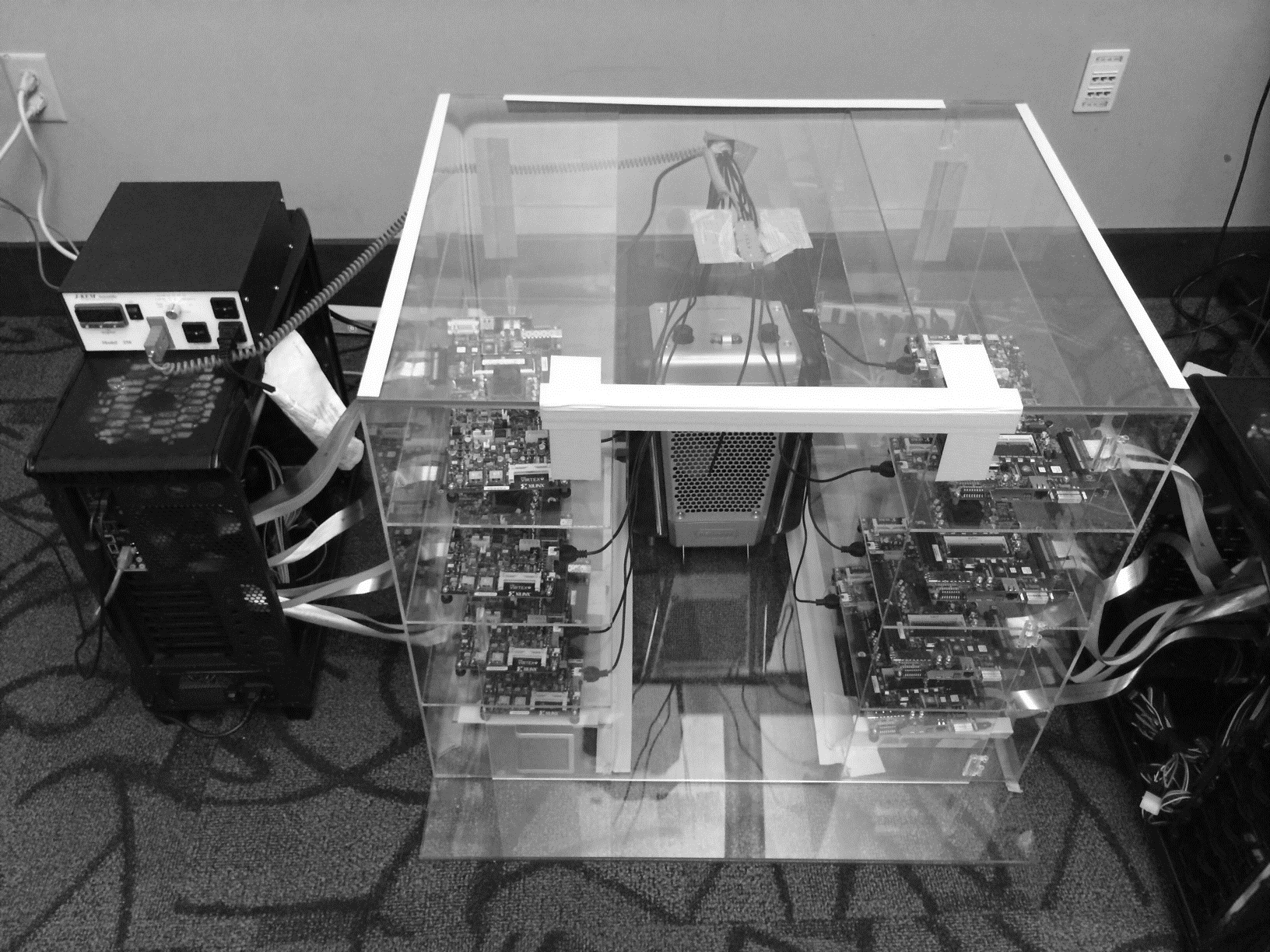 DRAM Testing Infrastructure
Temperature
Controller
Heater
FPGAs
FPGAs
PC
[Speaker Notes: This is the photo of our infrastructure, that we built mostly from scratch.

For higher throughput, we employ eight FPGAs, all of which are enclosed in thermally-regulated environment.]
Obs 1. Faster Sensing
Timing
(tRCD)

17% ↓
 No Errors
115 DIMM 
characterization
Typical DIMM at 
Low Temperature
More charge
Strong charge
flow
Faster sensing
Typical DIMM at Low Temperature
 More charge  Faster sensing
[Speaker Notes: First step in DRAM operation is sensing.

In typical case, there are more charge in DRAM cell compared to the worst case. 
The excessive charge enables stronger charge drive to sense-amplifier. 
Then, sense-amplifier can detect data of DRAM cell fast, thereby complete sensing operation fast.

In our DRAM latency profiling results of 115 DRAM modules, 
we observe that 17% potential reduction for the corresponding timing parameters of sensing.

As a result, more charge in typical cases lead to fast sensing.]
Obs 2. Reducing Restore Time
115 DIMM 
characterization
Read (tRAS)
37% ↓

 Write (tWR)
54% ↓

No Errors
Typical DIMM at 
Low Temperature
Larger cell & 
Less leakage  
Extra charge
No need to fully
restore charge
Typical DIMM at lower temperature
 More charge  Restore time reduction
[Speaker Notes: Second step in DRAM operation is restore.

Due to larger size and less leakage, typical DRAM cells have more charge than the worst cell.
Even though typical DRAM does not restore the excessive charge during restore operation, 
eventually the typical cell has more charge than the worst case cell, guaranteeing reliable operations.

By reducing this restore time in DRAM read/write, our DRAM latency characterization shows significant potential to reduce corresponding timing parameters. For example, 37% for read and 54% for write.

As a result, more charge in typical cases enables restore time reduction.]
Obs 3. Reducing Precharge Time
Typical DIMM at 
Low Temperature
Half
Sensing
Precharge
Empty (0V)
Full (Vdd)
Bitline
Sense amplifier
Precharge ?
– Setting bitline to half-full charge
[Speaker Notes: Third step is precharge. Previously we explained the precharge simply as going back to original state. 
Let me introduce more details about precharge. 

To detect data in DRAM cell, DRAM has sense-amplifier and wire connection to the bitline. 
DRAM preserve their a bit of data in two charge state, empty and fully charged. 
During sensing and restore, the bitline moves to either of these two states. 
After finishing the access, the bitline should be go back to the half of these two state.
We call this precharge. Unfortunately, bitline is usually long by connecting hundred of cells such that it takes long time for precharge.]
Obs 3. Reducing Precharge Time
Access full cell
Access empty cell
Timing
(tRP)

35% ↓
 No Errors
115 DIMM 
characterization
Half
More charge
 strong sensing
Not fully precharged
Empty (0V)
Full (Vdd)
bitline
Typical DIMM at Lower Temperature
 More charge  Precharge time reduction
[Speaker Notes: Let us observe the impact of reducing precharge with a simple example.

The sense-amplifier first accesses an empty cell then not fully precharged by reducing corresponding timing parameter.
Then DRAM next access a fully charged cell. 
Due to the bias in the bitline, it takes longer time to access the fully charged cell.

However, if the cell has much excessive charge, the strong charge flow overcomes the bias in the bitline, leading to reliable access.
Our DRAM latency evaluation shows that in typical case, we can reduce corresponding timing parameter by 35% without errors.

Therefore, more charge in typical cases enables precharge time reduction.]
Adaptive-Latency DRAM
Key idea
Optimize DRAM timing parameters online

Two components
DRAM manufacturer profiles multiple sets of reliable DRAM timing parameters at different temperatures for each DIMM
System monitors DRAM temperature & uses appropriate DRAM timing parameters
reliable DRAM timing parameters
DRAM temperature
Real System Evaluation
Average    
Improvement
14.0%
10.4%
Performance Improvement
2.9%
all-35-workload
AL-DRAM provides high performance improvement, greater for multi-core workloads
Summary: AL-DRAM
Observation
DRAM timing parameters are dictated by the worst-case cell  (smallest cell at highest temperature)

Our Approach: Adaptive-Latency DRAM (AL-DRAM) 
Optimizes DRAM timing parameters for the common case (typical DIMM operating at low temperatures)

Analysis: Characterization of 115 DIMMs
Great potential to lower DRAM timing parameters (17 – 54%) without any errors

Real System Performance Evaluation 
Significant performance improvement (14% for memory-intensive workloads) without errors (33 days)
[Speaker Notes: Let me summarize.

DRAM timing parameters are dictated by the worst case cell.

We propose Adaptive-Latency DRAM that optimizes DRAM timing parameters for common cases

Our characterization shows the significant potential to lower DRAM timing parameters.

Our real system evaluation shows that our mechanism provides significant performance improvement without introducing errors.]
Approach 3
Outline
1. TL-DRAM
Reducing DRAM Latency 
by Modifying Bitline Architecture
AVA-DRAM:
Lowering DRAM Latency
by Exploiting Architectural Variation
2. AL-DRAM
Optimizing DRAM Latency 
for the Common-Case
Optimizing DRAM Latency 
for the Common Case
2. AL-DRAM
3. AVA-DRAM
Lowering DRAM Latency
by Exploiting Architectural Variation
Lowering DRAM Latency
by Exploiting Architectural Variation
3. AVA-DRAM
Prior Work
Future Research Direction
Lee et al., AVA-DRAM: Reducing DRAM Latency by Exploiting Architectural Variation, 
under submission
[Speaker Notes: So far, we have introduced AL-DRAM 
which optimizes DRAM latency for the common-case.

We move on our third approach, AVA-DRAM, 
which reduces DRAM latency by exploiting architectural variation.
This work is under submission of a conference.]
Architectural Variation
across column
fast
slow
inherently slow
distance from wordline driver
slow
across row
wordline driver
distance from sense amplifier
fast
sense amplifier
Inherently fast
Variability in cell access times is
caused by the physical organization of DRAM
[Speaker Notes: As we described, cells in a mat have different distances from peripheral logic.
Cells in different rows have different distance from the sense amplifiers.
Cells in different columns have different distance from the wordline drivers.
Therefore, some regions are inherently faster than other regions,
and some regions are inherently slower than other regions.
We call this architectural variation.]
Our Approach
Experimental study for architectural variation
Goal: Identify & characterize inherently slower regions 
Methodology: Profiling 96 real DRAM modules                                       by using FPGA-based DRAM test infrastructure
Experimental study of architectural variation
Goal: Identify & characterize inherently slower regions 
Methodology: Profile 96 real DRAM modules                                       by using FPGA-based DRAM test infrastructure
Exploiting architectural variation 
AVA Online Profiling: Dynamic & low cost latency optimization mechanism
AVA Data Shuffling: Improving reliability by avoiding ECC-uncorrectable errors
[Speaker Notes: In order to exploit architectural variation for reducing DRAM latency,
we first do experimental study to identify and characterize architectural variation.

We evaluate 96 real DRAM modules 
by using our FPGA-based DRAM test infrastructure, 
similar to what we used for AL-DRAM.

We then propose two mechanisms to leverage architectural variation for reducing DRAM latency.
Let me describe our experimental study.]
Challenge: External ≠ Internal
DRAM chip
External address
Address mapping
Internal address
IO interface
External address ≠ Internal address
[Speaker Notes: As a first step, we explain a challenge for profiling architectural variation.

This figure shows a DRAM chip, which consists of the cell array and IO interface.
To access DRAM, we need to issue commands with address, which we call external address.
Then, the cell array receives internal address, corresponding to the external address.
The problem is that this internal and external addresses do not need to be equal,
and the mapping between external an internal addresses is not exposed to out of DRAM vendors. 
Therefore, it makes difficult to know the relative cell locations in a mat, corresponding to the external address.]
Expected Characteristics
Variation
Some regions are slower than others
Some regions are more vulnerable than others         
	when accessed with reduced latency 

Repeatability
Latency (error) characteristics repeat periodically,            
	if the same component (e.g., mat) is duplicated 

Similarity
Across different organizations (e.g., chip/DIMM) 
	if they share same design
[Speaker Notes: Instead, we provide expected characteristics if there exists architectural variation.

First, we expect the variation in latency across regions in a mat.
For example, some regions are slower than other regions, 
or some regions are more vulnerable than other regions when accessing reduced latency.

Second, we expect that latency or error characteristics periodically repeat 
because mats are duplicated to form a bank.

Third, we expect that latency or error characteristic is similar across different chip/DIMM, 
if they are manufactured by the same company at the same manufacturing time.]
1. Variation & Repeatability in Rows
global wordline
512 rows
row decoder
sweep across rows
row decoder
512 rows
Latency characteristics vary across 512 rows
Latency characteristics repeat every 512 rows
Same organization repeats every 512 rows
[Speaker Notes: First, we observe the variation in rows caused by variation in distance between cell and sense amplifier.

A row of mats are connected to row decoder by global wordline.
Majority DRAMs use 512 rows in a mat,
And cells in different rows have different distance from sense amplifier, leading to variation in latency.

Since mats are duplicated to build bigger cell array, 
latency characteristic repeats every 512 rows when sweeping rows.]
1.1. Variation in Rows
tRP
10.0 ns
7.5 ns
5.0 ns
Erroneous Request Count
Erroneous Request Count
row addr. (mod. 512)
row addr. (mod. 512)
row addr. (mod. 512)
Random
Errors
Periodic
Errors
Mostly
Errors
[Speaker Notes: We sweep rows in a bank by reducing a timing parameter, tRP from 10ns to 5ns.
Left figure shows tRP 10ns evaluation. 
Y-axis shows erroneous request count and 
X-axis shows row address from 0 to 512. 
The erroneous request count are aggregated as modulo of 512.

In 10ns tRP, we observe mostly random errors,
In 7.5ns tRP, we observe large variation in erroneous request count which shows some periodicity.
In 5ns tRP, we observe most requests shows errors.

We focus more on the operating condition, 7.5ns, that shows large variation in erroneous request count.]
1.2. Repeatability in Rows
Aggregated & Sorted
Apply sorted order to each 512-row group
Erroneous Request Count
row address (mod. 512)
row address
Error (latency) characteristics periodically repeat 
every 512 rows
[Speaker Notes: In left figure, we sort the rows as erroneous request count.
As we can see, the erroneous request mostly linearly increase. 

Then, we apply this sorted order of rows to each 512-row group in right figure.
As we can see, we observe similar characteristics every 512-row group.

Therefore, error characteristic periodically repeats every 512 rows. 
We conclude that the distance from sense amplifier expose variation in erroneous request count, 
which also expose variation in latency.]
2. Variation in Columns
global wordline
row decoder
column
column
column
column
global sense amplifier
64 bits
IO interface
8 bits X 8 burst
Different columns  data from different locations
 different characteristics
[Speaker Notes: Second, we observe the latency variation in columns caused by variation in distance between cell and wordline driver.

A row of mats are connected to row decoder by global wordline.

To transfer data to offchip, 
sense amplifiers are connected to global sense amplifier and 
the global sense amplifier is connected to IO interface, which is connected to the memory channel.

When a row of cells are activated through both global wordline and wordline,
The time to access cells are varied, due to the distance from wordline driver and row decoder.
 
Then, sense amplifiers detect all data from the activated cells.
Then, fractions of data in sense amplifiers are transferred to global sense amplifier, based on the issued column address.

Therefore, on read requests with different columns, 
cells in different locations are transferred to global sense amplifier, which leads to different latency characteristics.]
2. Variation in Columns
Erroneous Request Count
Error (latency) characteristics in columns have 
specific patterns (e.g., 16 or 32 row groups)
[Speaker Notes: We sweep columns at tRP 7.5ns, the same as row address sweeping evaluation.

We observe that two specific patterns in this DRAM modules,
Some rows induces more errors from 96th to 128th row as shown in left figure, 
Some rows induces more errors from 80th to 96th row as shown in right figure.

Unfortunately, due to mismatch between external and internal address, 
it is not possible to further analyze the root cause of this.

However, this results shows that specific regions in a mat induce  induces more errors, 
and thus the regions are slower than other regions]
3. Variation in Data Bits
row decoder
global sense amplifier
64 bits
IO interface
8 bits X 8 burst
Data in a request  transferred as multiple data bursts
[Speaker Notes: Data in global sense amplifier are transferred to IO interface simultaneously through 64-bit wide bus,
Then IO interface transfer the 64-bit data to memory channel as 8 bursts of 8-bit data.

Therefore, 
Data in a request transfers as multiple data bursts.]
3. Variation in Data Bits
Processor
DIMM
Read request
64-bit data bus in memory channel
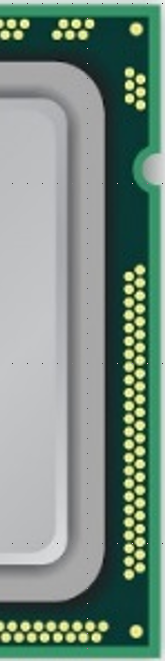 8-bit data bus per chip
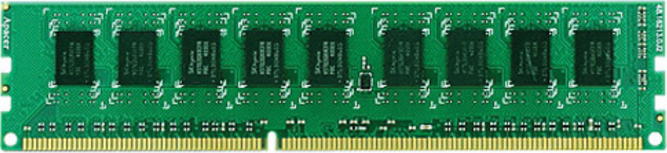 64-bit data from different locations in the same row in the same chip
Data bits in a request  different characteristics
[Speaker Notes: The figure plots the memory channel connection between process and DRAM module.
Usually memory channel has 64-bit data bus that consist of eight 8-bit data bus, dedicated to each DRAM chip.
Each DRAM chip transfer data as eight burst of eight bit data. 

Therefore, 64-bit data from a DRAM chip are from different locations in a row.
Therefore, data bits in a request might have different error characteristics.]
3. Variation in Data Bits
Error Count
data bits in 8 data burst
Specific bits in a request  induce more errors
[Speaker Notes: The figure shows that error count in Y-axis and data bits in 64-bit data in eight data burst. 
As we can see, specific bits in a request induce more errors.]
Our Approach
Experimental study for architectural variation
Goal: Identify & characterize inherently slower regions 
Methodology: Profiling 96 real DRAM modules                                       by using FPGA-based DRAM test infrastructure
Experimental study of architectural variation
Goal: Identify & characterize inherently slower regions 
Methodology: Profile 96 real DRAM modules                                       by using FPGA-based DRAM test infrastructure
Exploiting architectural variation 
AVA Online Profiling: Dynamic & low cost latency optimization mechanism
AVA Data Shuffling: Improving reliability by avoiding ECC uncorrectable errors
Exploiting architectural variation 
AVA Online Profiling: Dynamic & low cost latency optimization mechanism
AVA Data Shuffling: Improving reliability by avoiding ECC-uncorrectable errors
[Speaker Notes: So far, we observe architectural variation in DRAM by profiling real DRAM modules. 

Now, we move on how we can exploit architectural variation to reliably reduce DRAM latency.
First mechanism, AVA Online Profiling is a dynamic and low cost latency optimization.
Second mechanism, AVA Data Shuffling is a technique to reduce ECC uncorrectable errors.]
1. Challenges of Lowering Latency
Static DRAM latency
DRAM vendors need to provide standard timings, increasing testing costs
Doesn’t take into account latency changes over time (e.g., aging and wear out)

Conventional online profiling
Takes long time (high cost) to profile all DRAM cells
Goal: Dynamic & low cost online latency optimization
[Speaker Notes: We first explain challenges for reducing DRAM latency.
The first problem is static DRAM latency.
In the policy using static DRAM latency, DRAM vendors need to provide standard timing parameters, increasing test cost.
Furthermore, the static DRAM latency does not take into account latency changes over time.

A solution to mitigate the problem of static DRAM latency is using online profiling mechanism.
However, conventional online profiling takes long time to test all DRAM cells.

Our goal is enable dynamic and low cost online latency optimization.]
1. AVA Online Profiling
Architectural-Variation-Aware
inherently slow
wordline driver
sense amplifier
Profile only slow regions to determine latency
 Dynamic & low cost latency optimization
[Speaker Notes: We propoe AVA Online profiling.

The key idea is profiling only slow regions to determine latency, leading to low cost online DRAM test.]
1. AVA Online Profiling
Architectural-Variation-Aware
slow cells
inherently slow
process
variation
architectural
variation
wordline driver
random error
localized error
error-correcting code
online profiling
sense amplifier
Combining error-correcting code & online profiling
 Reliably reduce DRAM latency
[Speaker Notes: However, due to the process variation, some cells are more vulnerable than other cells, as the figure show. 
These cells are randomly distributed while cells in the slow regions cause localized error.
To address both type of cells, 
We integrate conventional ECC to correct the process variation induced errors.

Therefore, combining ECC and online profiling leads to reliably reducing DRAM latency.]
2. Challenge of Conventional ECC
Processor
Read request
DIMM
64-bit data bus in memory channel
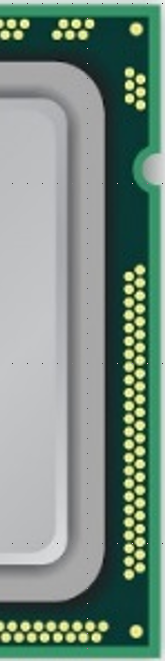 8-bit data bus per chip
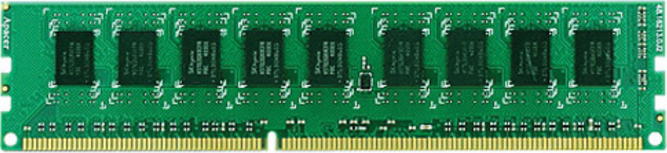 Error-Correcting Code (ECC)
[Speaker Notes: Let me move on our second mechanims.
The figure now shows one more DRAM chips and its dedicated channel.]
2. Challenge of Conventional ECC
Processor
DIMM
error
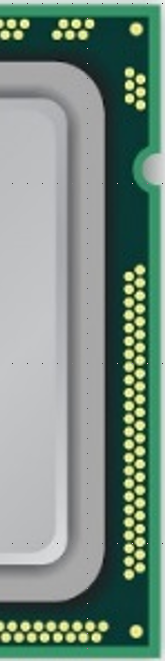 8-bit data bus per chip
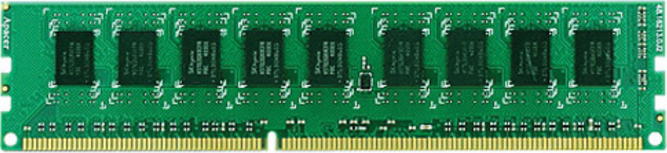 uncorrectable by ECC
uncorrectable by ECC
Conventional ECC leads to more uncorrectable errors due to architectural variation
[Speaker Notes: The challenge in conventional ECC with reducing DRAM latency is that 
due to architectural variation, specific bits induces more errors which exist in the same ECC codeword.
Therefore, it induces ECC uncorrectable errors.]
2. AVA Data Shuffling
Architectural-Variation-Aware
Processor
DIMM
error
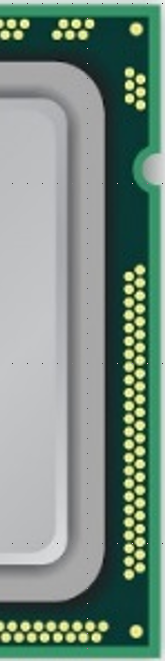 8-bit data bus per chip
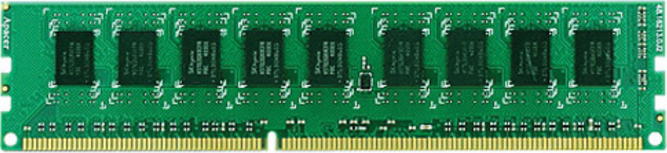 shuffling rows
uncorrectable by ECC
uncorrectable by ECC
Shuffle data burst
& shuffle rows
 Reduce uncorrectable errors
[Speaker Notes: Our mechanism, AVA Data Shuffling, is 
First distribute this architectural variation induced error over other data bursts. 
Then, we shuffle accessed row per chip. 
For example, some DRAM chips activated a more error induced row, 
while other DRAM chips activated a less error induced rows.

Using this two mechanisms, AVA Data Shuffling reduces ECC uncorrectable error.]
2. AVA Data Shuffling
Fractions of Errors
33 DIMMs
average
AVA Shuffling reduces uncorrectable errors significantly
[Speaker Notes: This figure shows the effectiveness of ECC with/without AVA Shuffling. 
We reduces tRP timing parameters and plot the fractions of uncorrectable and correctable errors in 33 DRAM modules.
The gray portion represents the fractions of uncorrectable errors and blue bars represent ECC correctable error without AVA Shuffling. 

Then,  we apply AVA Shuffling on top of ECC and plot how much additional fraction of errors can be corrected in red bars.
By using our mechanism, 26% of uncorrectable errors on average of all DRAM modules can be corrected,
which are not possible to be correction with conventional ECC.]
Latency Reduction
Read
Write
Latency Reduction
AVA-DRAM reduces latency significantly
[Speaker Notes: The figure compares latency reduction by using AL-DRAM, AVA Profiling, and both AVA Profiling and Shuffling.
As we can, using AVA profiling and shuffling enables more latency reduction compared to AL-DRAM.
This is mainly because ECC corrects the  worst cells in a DRAM module, reducing more latency.

Therefore, we conclude that AVA-DRAM reduces latency significantly.]
System Performance Improvement
Performance Improvement
AVA-DRAM improves performance significantly
[Speaker Notes: The figure compares system performance improvement 
by using AL-DRAM, AVA Profiling, and both AVA Profiling and Shuffling.

Due to the latency reduction, our mechanisms provide significant performance improvement compared to baseline conventional DRAM.

Compared to AL-DRAM, AVA-DRAM improves performance without increasing test cost during manufacturing time, 
and optimizes DRAM latency when DRAM latency characteristic changes over time.]
Summary: AVA-DRAM
Observation: Architectural Variation
DRAM has inherently slow regions due to its cell array organization, which leads to high DRAM latency

Our Approach
AVA Profiling: Profile only inherently slow regions to determine latency  dynamic & low cost latency optimization
AVA Shuffling: Distribute data from slow regions to different ECC code words  avoid uncorrectable errors

Analysis: Characterization of 96 DIMMs
Great potential to lower DRAM timing parameters 

System Performance Evaluation 
Significant performance improvement (15% for memory-intensive workloads)
[Speaker Notes: Let me summarize. 

DRAM has inherently slow regions due to its cell array organization, which leads to high DRAM latency.
We call this architectural variation.

We propose two mechanisms to exploit architectural variation for reducing DRAM latency.
First is AVA profiling, a dynamic & low cost latency optimization technique.
Second is AVA Shuffling, a mechanism to reduce ECC uncorrectable errors. 

Our characterization shows the significant potential to lower DRAM timing parameters.

Our system performance evaluation shows that 
our mechanisms provide significant performance improvement.]
Outline
1. TL-DRAM
Reducing DRAM Latency 
by Modifying Bitline Architecture
2. AL-DRAM
Optimizing DRAM Latency 
for the Common Case
3. AVA-DRAM
Lowering DRAM Latency
by Exploiting Architectural Variation
Lowering DRAM Latency
by Exploiting Architectural Variation
3. AVA-DRAM
Prior Work
Prior Work
Future Research Direction
[Speaker Notes: Let me explain related prior works.]
Prior Work
Low latency DRAM
Having short bitline
Heterogeneous bitline
Cached DRAM
DRAM with higher parallelism
Subarray level parallelism
Parallelizing refreshes with accesses
Memory scheduling
Memory scheduling for more parallelism
Application-Aware Memory Scheduling
Caching, Paging, and Prefetching
[Speaker Notes: Several DRAM use shorter bitline to reduce DRAM latency. 
However, this approach significantly increases DRAM area.

Son et al. propose a new DRAM architecture having both short bitline mat and long bitline mat, enabling latency heterogeneity.
However, this mechanisms only provide when latency critical data are allocated to the fast regions.]
Prior Work: Low Latency DRAM
Having shorter bitlines: FCRAM, RL-DRAM
Lower latency compared to conventional DRAM
Large area for more sense amplifiers (~55% additional area)

Having shorter bitline regions: [Son et al., ISCA 13]
Lower latency for data in shorter bitline regions
Less efficiency due to statically-partitioned lower latency regions  
Not easy to migrate between fast and slow regions
[Speaker Notes: Several DRAM use shorter bitline to reduce DRAM latency. 
However, this approach significantly increases DRAM area.

Son et al. propose a new DRAM architecture having both short bitline mat and long bitline mat, enabling latency heterogeneity.
However, this mechanisms only provide when latency critical data are allocated to the fast regions.]
Prior Work: Cached DRAM
Implementing low-latency SRAM cache in DRAM
Lower latency for accessing recently-accessed requests
Large area for SRAM cache (~145% for integrating 6% capacity as SRAM cell)
Complex control for SRAM cache
[Speaker Notes: Cached DRAM integrates low latency SRAM cache in DRAM chip, reducing overall access latency.
However, it significantly increase area for SRAM cache.]
Prior Work: More Parallelism
Subarray-Level Parallelism: [Kim+, ISCA 2012]
Enables independent accesses to different subarrays (a row of mats)
Does not reduce latency of a single access

Parallelizing refreshes with accesses: [Chang+, HPCA 14]
Mitigates latency penalty of DRAM refresh operations
Does not reduce latency of a single access
Outline
1. TL-DRAM
Reducing DRAM Latency 
by Modifying Bitline Architecture
2. AL-DRAM
Optimizing DRAM Latency 
for the Common Case
3. AVA-DRAM
Lowering DRAM Latency
by Exploiting Architectural Variation
Prior Work
Prior Work
Future Research Direction
Future Research Direction
[Speaker Notes: Let me introduce future research direction]
Future Research Direction
Reducing Latency in 3D-stacked DRAM
Power delivered from the bottom layer up to to the top layer                                    new source of variation in latency
Evaluate & exploit power network related variation

Exploiting Variation in Retention Time
Cells have different retention time based on their contents (i.e., 0 vs. 1), but use the same refresh interval
Evaluate the relationship between the content in a cell and retention time & exploit the variation in retention time
Future Research Direction
System Design for Heterogeneous-Latency DRAM
Design a system that allocates frequently-used or more critical data to fast regions
Design a system that optimizes DRAM operating conditions for better performance (e.g., reducing DRAM temperature by spreading accesses out to different regions)
Conclusion
Observation
DRAM cell array is the dominant source of high latency

DRAM latency can be reduced                                             by enabling and exploiting latency heterogeneity

Our Three Approaches
TL-DRAM: Enabling latency heterogeneity                                         by changing DRAM architecture
AL-DRAM: Exploiting latency heterogeneity                                     from process variation and temperature dependency
AVA-DRAM: Exploiting latency heterogeneity                                     from architectural variation

Evaluation & Result
Our mechanisms enable significant latency reduction    at low cost and thus improve system performance
Contributions
Identified three major sources of high DRAM latency
Long narrow wires
Uniform latencies despite different operating conditions
Uniform latencies despite architectural variation

Evaluated the impact of varying DRAM latencies
Simulation with detailed DRAM model
Profiled real DRAM (96 – 115 DIMMs) with FPGA-based DRAM test infrastructure

Developed mechanisms to lower DRAM latency, leading to significant performance improvement
Reducing DRAM Latency at Low Cost  by Exploiting Heterogeneity
Donghyuk Lee

Carnegie Mellon University